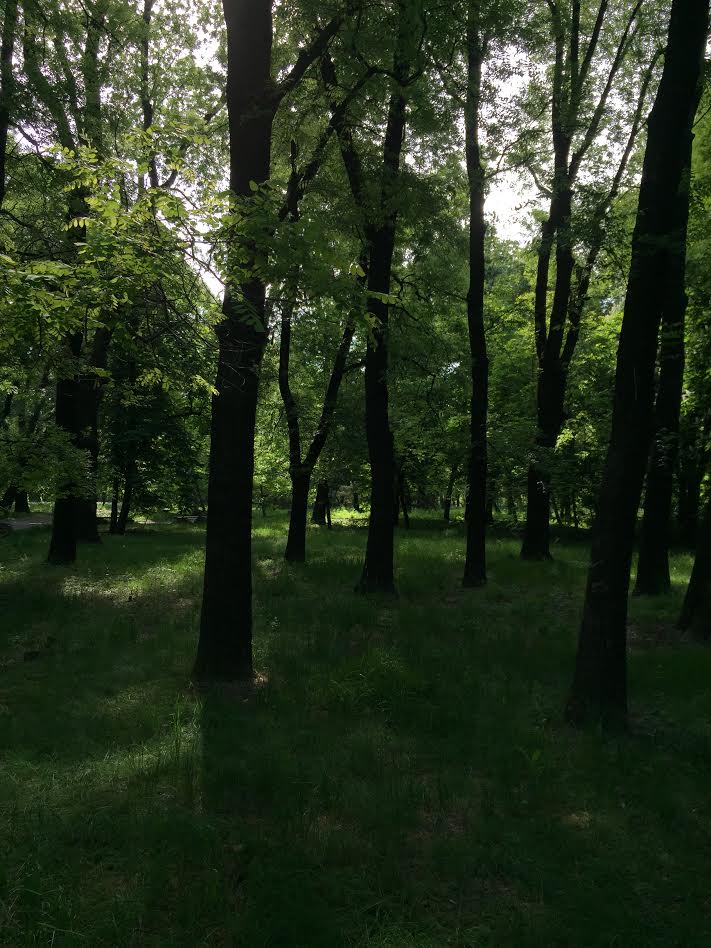 MISIÓN 2 DE SUIZA
Cora Cipollini, Niko Angelov, Martin Nabecker, Momchil Kolev, Martin Vasilev , Kiril Dimitrov
Érase una vez una selva muy densa donde se podía pasear…
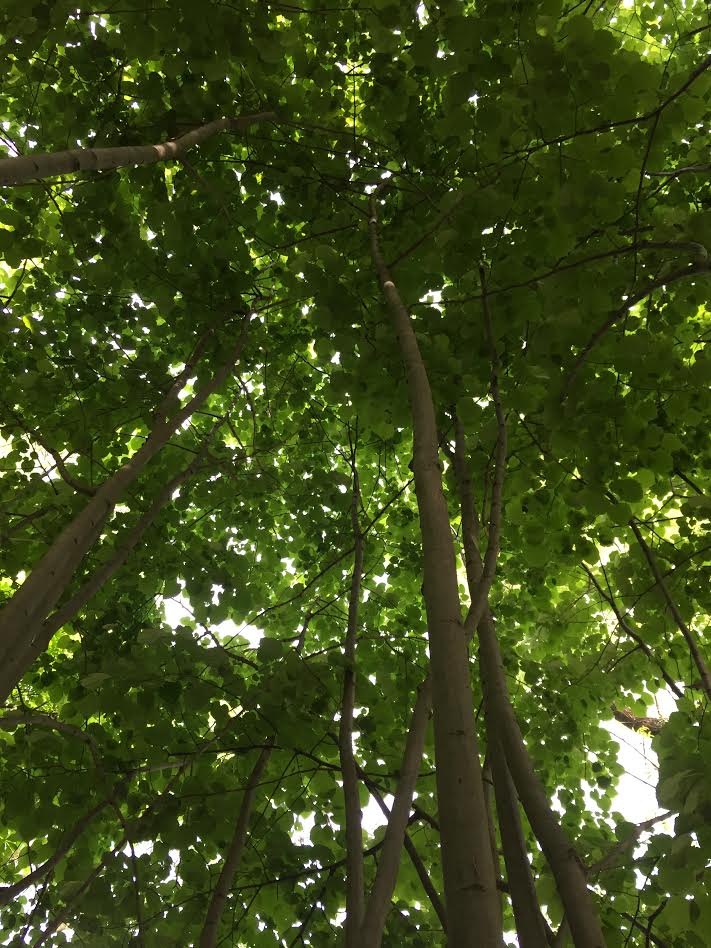 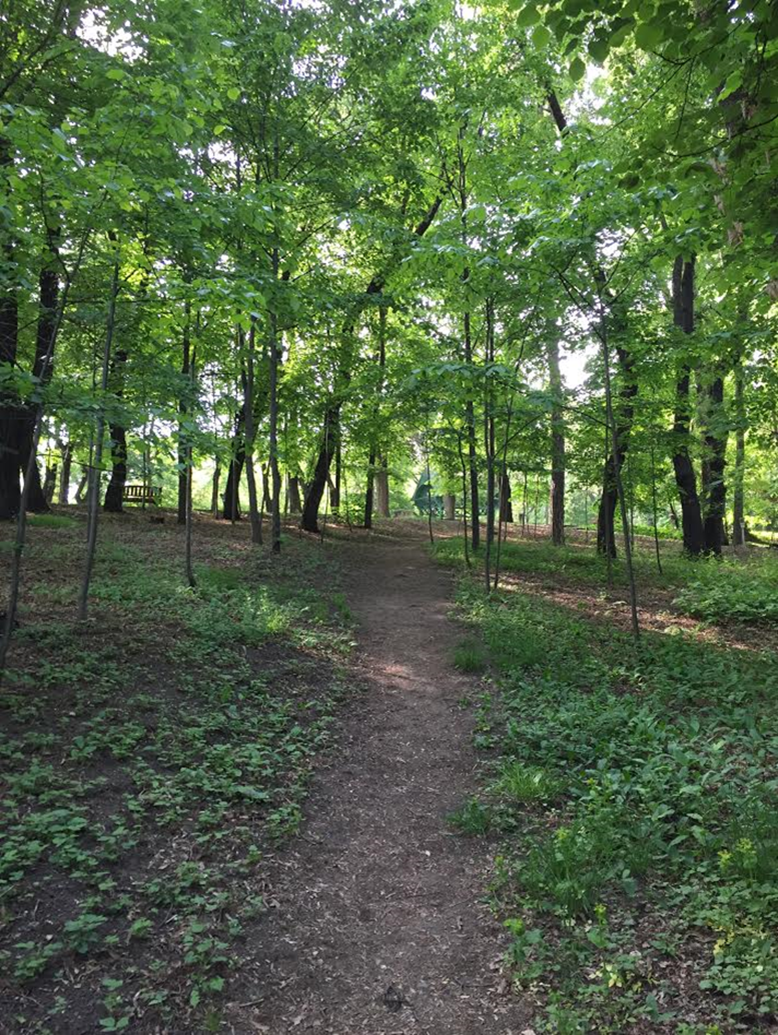 Paseando por el camino se podìa llegar a un lugar donde los nobles con sus cameras medievales tiraban fotos de si mismos…
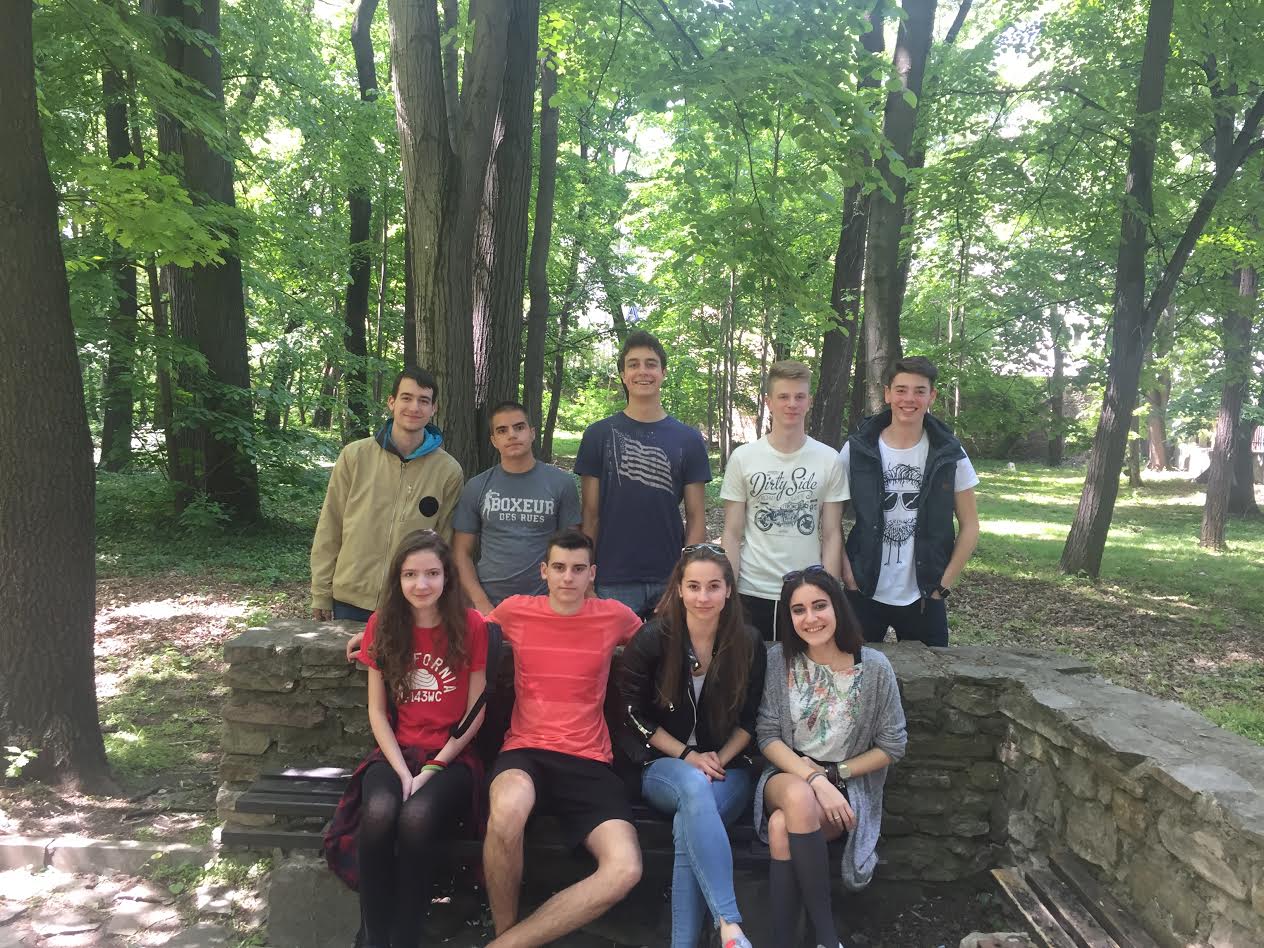 Con el tiempo ya todos sabían ese lugar y hoy en dia ésta costumbre    sigue habiéndola.
Fin.